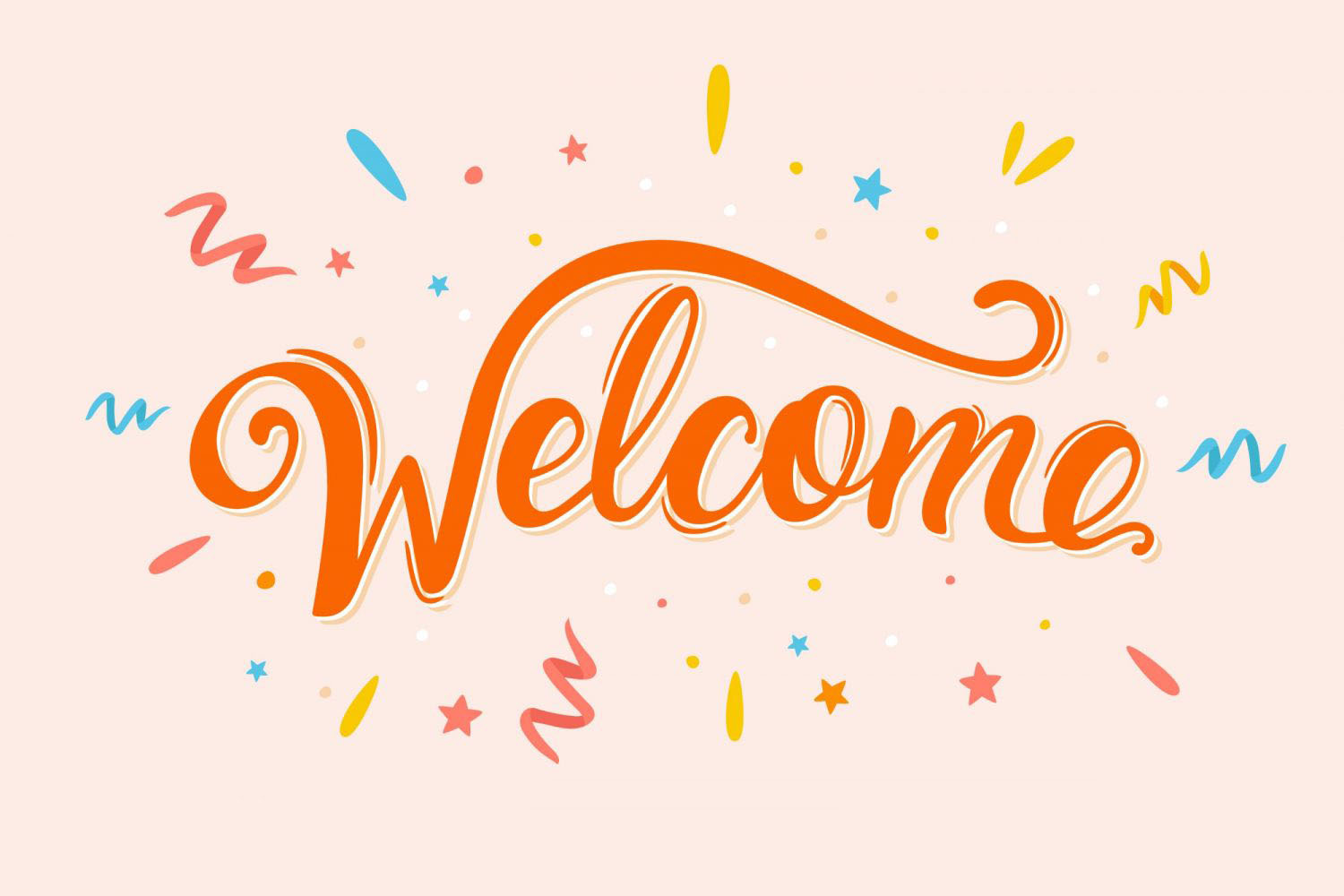 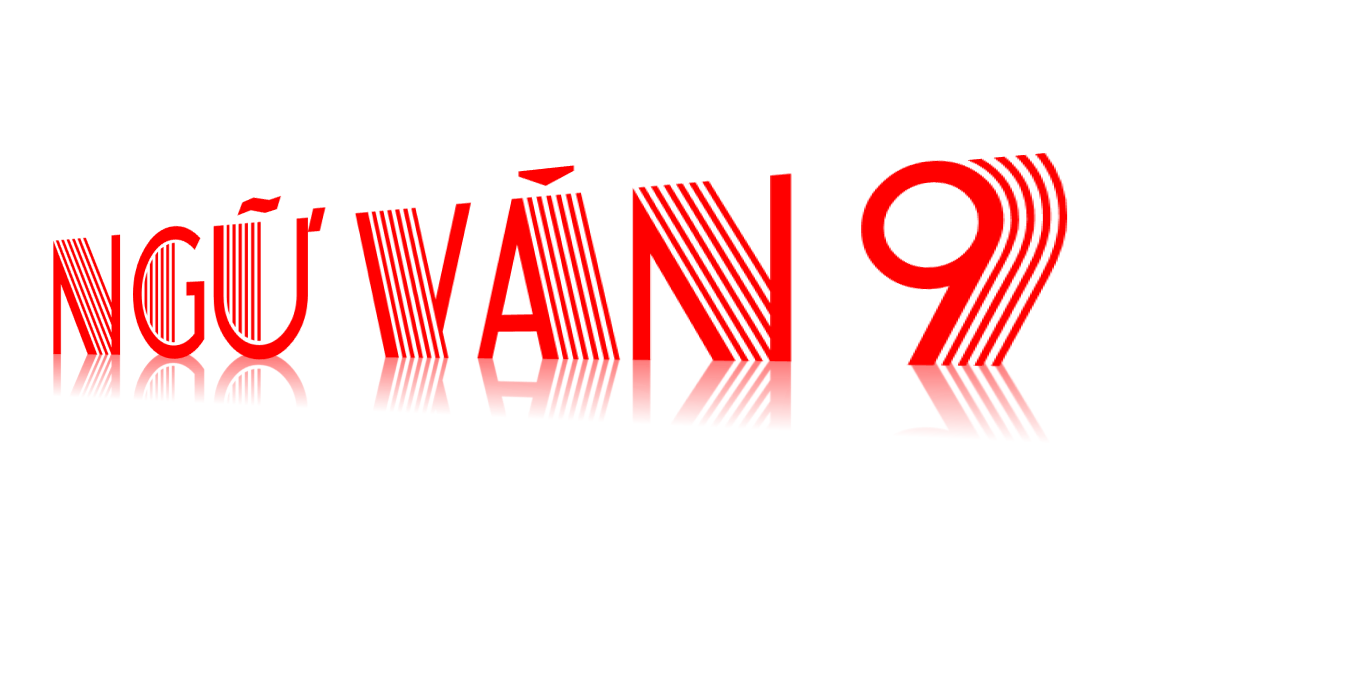 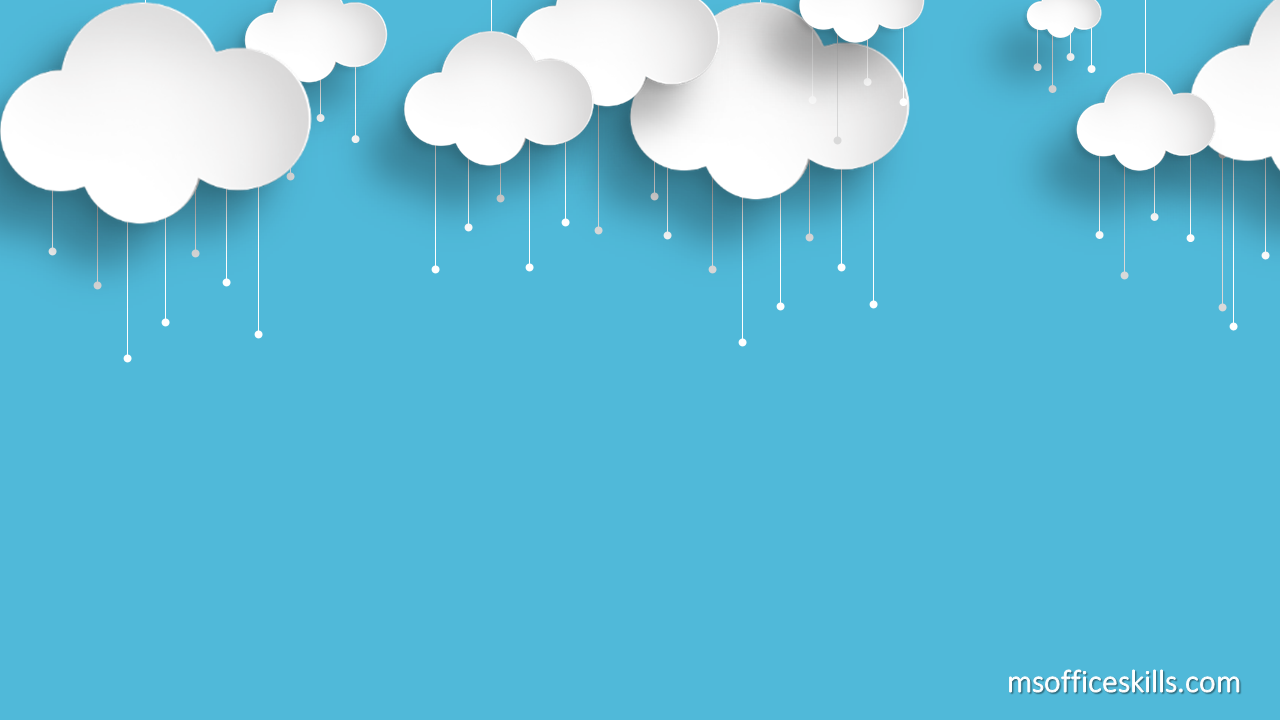 LUYỆN TẬP VIẾT ĐOẠN VĂN TỰ SỰ CÓ SỬ DỤNG YẾU TỐ NGHỊ LUẬN
I. THỰC HÀNH TÌM HIỂU YẾU TỐ NGHỊ LUẬN TRONG ĐOẠN VĂN TỰ SỰ.
1. Văn bản:(SGK/160)
LỖI LẦM VÀ SỰ BIẾT ƠN
Hai người bạn cùng đi qua sa mạc. Trong chuyến đi, giữa hai người đã xảy ra một cuộc tranh luận, và một người nổi nóng không kiềm chế được mình đã nặng lời miệt thị người kia. Cảm thấy bị xúc phạm, anh không nói gì, chỉ viết lên cát : “Hôm nay người bạn tốt nhất của tôi đã làm khác đi những gì tôi nghĩ”.
     Họ đi tiếp, tìm thấy một ốc đảo, và quyết định đi bơi. Người bị miệt thị lúc nãy bây giờ bị đuối sức và chìm dần xuống. Người bạn kia đã tìm cách cứu anh. Khi đã lên bờ, anh lấy một miếng kim loại khắc lên đá : “Hôm nay người bạn tốt nhất của tôi đã cứu sống tôi”.
     Người kia hỏi : “Tại sao khi tôi xúc phạm anh, anh viết lên cát, còn bây giờ anh lại khắc lên đá”?
     Anh ta trả lời : “Những điều viết lên cát sẽ mau chóng xoá nhoà theo thời gian, nhưng không ai có thể xoá được những điều tốt đẹp đã được ghi tạc trên đá, trong lòng người”.
     Vậy mỗi chúng ta hãy học cách viết những nỗi đau buồn, thù hận lên cát và khắc ghi những ân nghĩa lên đá.
                                                     (Hạt giống tâm hồn, tập 4)
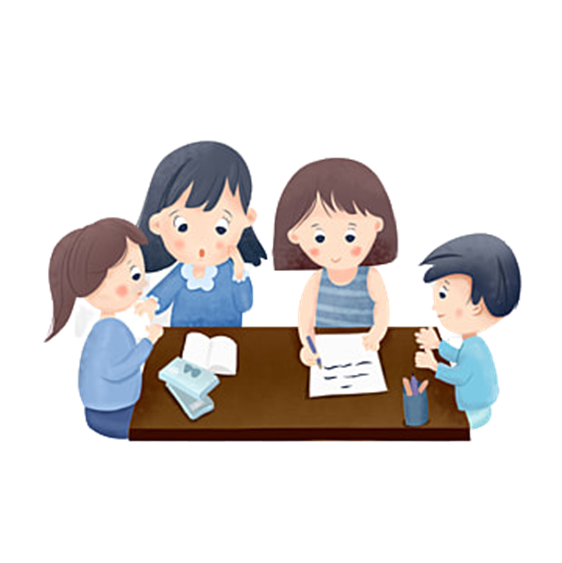 PHIẾU HỌC TẬP
Câu 1: Xác định phương thức biểu đạt của văn bản
Câu 2: Nội dung của văn bản là gì?
Câu 3: Yếu tố nghị luận được thể hiện rõ ở những câu văn nào? Hãy nêu vai trò của nó trong việc làm nổi bật nội dung đoạn văn?
- Yếu tố nghị luận đan xen trong đoạn văn tự sự: lời đối thoại
- Yếu tố NL làm rõ hơn cách ứng xử của con người với nhau: Nên bao dung độ lượng với những lỗi lầm và ghi nhớ công ơn của người khác (quên những cái cần quên, nhớ những cái cần nhớ)
- Đó là ứng xử có văn hoá
Kể về hai người bạn cùng đi trên sa mạc.
“Những điều viết lên cát sẽ mau chóng xoá nhoà theo thời gian, nhưng không ai có thể xoá được những điều tốt đẹp đã được ghi tạc trên đá, trong lòng người”.
     Vậy mỗi chúng ta hãy học cách viết những nỗi đau buồn, thù hận lên cát và khắc ghi những ân nghĩa lên đá.
Phương thức tự sự
=> Nhắc nhở con người cách ứng xử trong cuộc sống.
LỖI LẦM VÀ SỰ BIẾT Ơn
Hai người bạn cùng đi qua sa mạc. Trong chuyến đi, giữa hai người đã xảy ra một cuộc tranh luận, và một người nổi nóng không kiềm chế được mình đã nặng lời miệt thị người kia. Cảm thấy bị xúc phạm, anh không nói gì, chỉ viết lên cát : “Hôm nay người bạn tốt nhất của tôi đã làm khác đi những gì tôi nghĩ”.
    Họ đi tiếp, tìm thấy một ốc đảo, và quyết định đi bơi. Người bị miệt thị lúc nãy bây giờ bị đuối sức và chìm dần xuống. Người bạn kia đã tìm cách cứu anh. Khi đã lên bờ, anh lấy một miếng kim loại khắc lên đá : “Hôm nay người bạn tốt nhất của tôi đã cứu sống tôi”.
    Người kia hỏi : “Tại sao khi tôi xúc phạm anh, anh viết lên cát, còn bây giờ anh lại khắc lên đá”?
Hai người bạn cùng đi qua sa mạc. Trong chuyến đi, giữa hai người đã xảy ra một cuộc tranh luận, và một người nổi nóng không kiềm chế được mình đã nặng lời miệt thị người kia. Cảm thấy bị xúc phạm, anh không nói gì, chỉ viết lên cát : “Hôm nay người bạn tốt nhất của tôi đã làm khác đi những gì tôi nghĩ”.
   Họ đi tiếp, tìm thấy một ốc đảo, và quyết định đi bơi. Người bị miệt thị lúc nãy bây giờ bị đuối sức và chìm dần xuống. Người bạn kia đã tìm cách cứu anh. Khi đã lên bờ, anh lấy một miếng kim loại khắc lên đá : “Hôm nay người bạn tốt nhất của tôi đã cứu sống tôi”.
   Người kia hỏi : “Tại sao khi tôi xúc phạm anh, anh viết lên cát, còn bây giờ anh lại khắc lên đá”?
    Anh ta trả lời : “Những điều viết lên cát sẽ mau chóng xoá nhoà theo thời gian, nhưng không ai có thể xoá được những điều tốt đẹp đã được ghi tạc trên đá, trong lòng người”.
    Vậy mỗi chúng ta hãy học cách viết những nỗi đau buồn, thù hận lên cát và khắc ghi những ân nghĩa lên đá.
Hai người bạn cùng đi qua sa mạc. Trong chuyến đi, giữa hai người đã xảy ra một cuộc tranh luận, và một người nổi nóng không kiềm chế được mình đã nặng lời miệt thị người kia. Cảm thấy bị xúc phạm, anh không nói gì, chỉ viết lên cát : “Hôm nay người bạn tốt nhất của tôi đã làm khác đi những gì tôi nghĩ”.
    Họ đi tiếp, tìm thấy một ốc đảo, và quyết định đi bơi. Người bị miệt thị lúc nãy bây giờ bị đuối sức và chìm dần xuống. Người bạn kia đã tìm cách cứu anh. Khi đã lên bờ, anh lấy một miếng kim loại khắc lên đá : “Hôm nay người bạn tốt nhất của tôi đã cứu sống tôi”.
    Người kia hỏi : “Tại sao khi tôi xúc phạm anh, anh viết lên cát, còn bây giờ anh lại khắc lên đá”?
Văn bản không sử dụng yếu tố nghị luận
Tính giáo dục của câu chuyện bị mờ nhạt.
Hai người bạn cùng đi qua sa mạc. Trong chuyến đi, giữa hai người đã xảy ra một cuộc tranh luận, và một người nổi nóng không kiềm chế được mình đã nặng lời miệt thị người kia. Cảm thấy bị xúc phạm, anh không nói gì, chỉ viết lên cát : “Hôm nay người bạn tốt nhất của tôi đã làm khác đi những gì tôi nghĩ”.
   Họ đi tiếp, tìm thấy một ốc đảo, và quyết định đi bơi. Người bị miệt thị lúc nãy bây giờ bị đuối sức và chìm dần xuống. Người bạn kia đã tìm cách cứu anh. Khi đã lên bờ, anh lấy một miếng kim loại khắc lên đá : “Hôm nay người bạn tốt nhất của tôi đã cứu sống tôi”.
   Người kia hỏi : “Tại sao khi tôi xúc phạm anh, anh viết lên cát, còn bây giờ anh lại khắc lên đá”?
    Anh ta trả lời : “Những điều viết lên cát sẽ mau chóng xoá nhoà theo thời gian, nhưng không ai có thể xoá được những điều tốt đẹp đã được ghi tạc trên đá, trong lòng người”.
    Vậy mỗi chúng ta hãy học cách viết những nỗi đau buồn, thù hận lên cát và khắc ghi những ân nghĩa lên đá.
Văn bản có sử dụng yếu tố nghị luận
Giúp cho bài văn thêm sâu sắc, giàu tính triết lí và ý nghĩa giáo dục cao.
Sự khác nhau giữa hai loại văn bản: Văn bản nghị luận và yếu tố nghị luận trong văn bản tự sự?
YẾU TỐ NGHỊ LUẬN TRONG 
VĂN BẢN TỰ SỰ
VĂN BẢN NGHỊ LUẬN
Người viết phải xây dựng hệ thống luận điểm, luận cứ chặt chẽ. Nội dung ý lớn, ý nhỏ phải gắn bó, phụ thuộc vào nhau trong toàn bài.
Chỉ là những yếu tố đơn lẻ, biệt lập trong một tình huống, sự việc hay với nhân vật cụ thể nào đó của câu chuyện.
2. Thực hành viết đoạn văn có sử dụng yếu tố nghị luận
Bài 1. Viết đoạn văn kể lại buổi sinh hoạt lớp. Trong buổi sinh hoạt đó, em đã phát biểu ý kiến để chứng minh: Nam là một người bạn tốt.
* Hình thức:  Viết hoa lùi vào đầu dòng và kết thúc bằng dấu chấm xuống dòng
 Cách viết đoạn văn: Diễn dịch, quy nạp, tổng phân hợp…
* Nội dung: 
    - Kể lại buổi sinh hoạt lớp. Trong buổi sinh hoạt đó, em đã phát biểu ý kiến để chứng minh Nam là người bạn tốt.
    - Có sử dụng yếu tố nghị luận.
* Gợi ý cụ thể: 
  Buổi sinh hoạt lớp diễn ra như thế nào? Thời gian địa điểm,  ai là người điều khiển, không khí buổi sinh hoạt lớp ra sao?
  Nội dung buổi sinh hoạt là gì? Em đã phát biểu về vấn đề gì? Tại sao lại phát biểu về vấn đề đó?
- Em đã thuyết phục cả lớp rằng Nam là người bạn tốt như thế nào? ( Lí lẽ, dẫn chứng, lời phân tích…)
ĐOẠN VĂN MẪU
Thứ 7 vừa qua, tiết cuối cùng lớp em lại sinh hoạt tại phòng của lớp như thường lệ. Mai Lan- lớp trưởng nhỏ bé lên điều khiển phần tự kiểm điểm, không khí buổi sinh hoạt thật sôi nổi. Đến phần tự kiểm điểm của bạn Nam, 1 số bạn cho rằng: Nam là người bạn không tốt vì Nam đã mách cô về việc các bạn bỏ học đi xem đá bóng. Nam ít nói lại không biết thanh minh. Thấy vậy nên tôi đưa ra ý kiến: "Nếu ai cũng bỏ học tự do như các bạn thì đâu còn tổ chức lớp nữa. Có như vậy Nam mới giúp các bạn nhận ra khuyết điểm..."
BT2/ Viết đoạn văn kể về việc làm, lời dạy bảo giản dị mà sâu sắc của bà kính yêu làm cho em cảm động.
Đoạn văn mẫu:
     Bà tôi năm nay đã ngoài 70 tuổi, sống với gia đình tôi từ... Trước khi biết gọi mẹ, gọi ba thì tôi đã biết gọi "bà!bà!". Bà bế ẵm tôi từ nhỏ để ba mẹ tôi đi làm. Bà giặt giũ, cơm nước cho anh em tôi, bảo ban tôi học hành. Lớn lên tôi vẫn quấn lấy bà. Tôi nhớ năm tôi 12 tuổi, bà phải về quê vài ngày, bố tôi lai bà bằng xe đạp, còn tôi mẹ níu giữ không cho theo. Thế mà bà về đến quê (cách đó chừng 20 cây số), bà vừa ngồi xuống quạt đã thấy tôi ở ngõ. Cả nhà sửng sốt. Bà thì ôm lấy tôi mà khóc. Rồi bà lấy vạt áo lau mồ hôi cho tôi, vừa lau bà vừa mắng: "Cha bố anh, lớn thế mà không rời bà ra được ...". Tôi yêu bà tôi lắm!
Ví dụ đoạn 2:
    Tôi lớn lên trong tình yêu thương, sự quan tâm chăm sóc của bà. Từ nhỏ, tôi đã ở với bà để bố mẹ tôi đi làm kinh tế, vì thế bà thay cha mẹ dạy dỗ, nuôi nấng tôi từng ngày. Ở với bà, tôi được bà chăm lo miếng ăn, giấc ngủ, bà thường dậy sớm đi chợ và trở về nhà khi tối muộn. Nhiều lần, bà dẫn tôi đi cùng. Những món hàng bà bán thường chỉ là những thức quà vặt mà trẻ con và người lớn đều thích như xôi, các loại bánh nếp… Bà rất khéo tay nên mỗi lần bà làm bánh, nấu xôi, bà đều chỉ cho tôi cách làm. Bà dạy tôi rằng “chỉ có lao động mới mang lại niềm hạnh phúc và sống cuộc đời có ý nghĩa”. Chính điều đó nuôi dưỡng ý thức của tôi về tình yêu với lao động , với cuộc sống. Giờ đây bà đã đi xa nhưng tôi luôn biết ơn bà đã hi sinh vì con cháu, để tôi biết cố gắng hơn mỗi ngày.
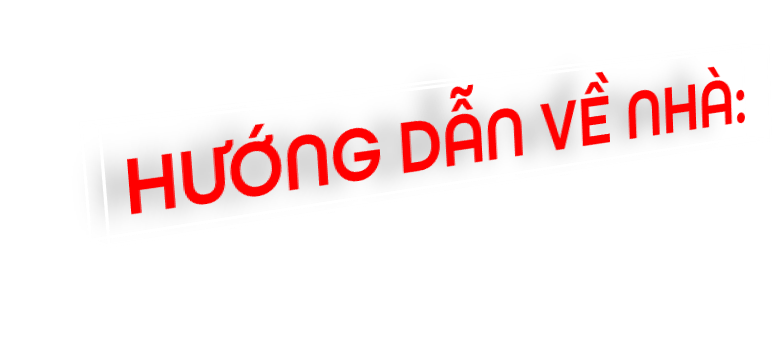 - Hoàn chỉnh đoạn văn tự sự có yếu tố nghị luận bài tập 2.
- Đọc và chuẩn bị nội dung văn bản: Làng – Kim Lân
+ Đọc, tóm tắt đoạn trích truyện
+ Khái quát thông tin chính về tác giả, tác phẩm
+ Trả lời những câu hỏi SGK phần đọc - hiểu văn bản
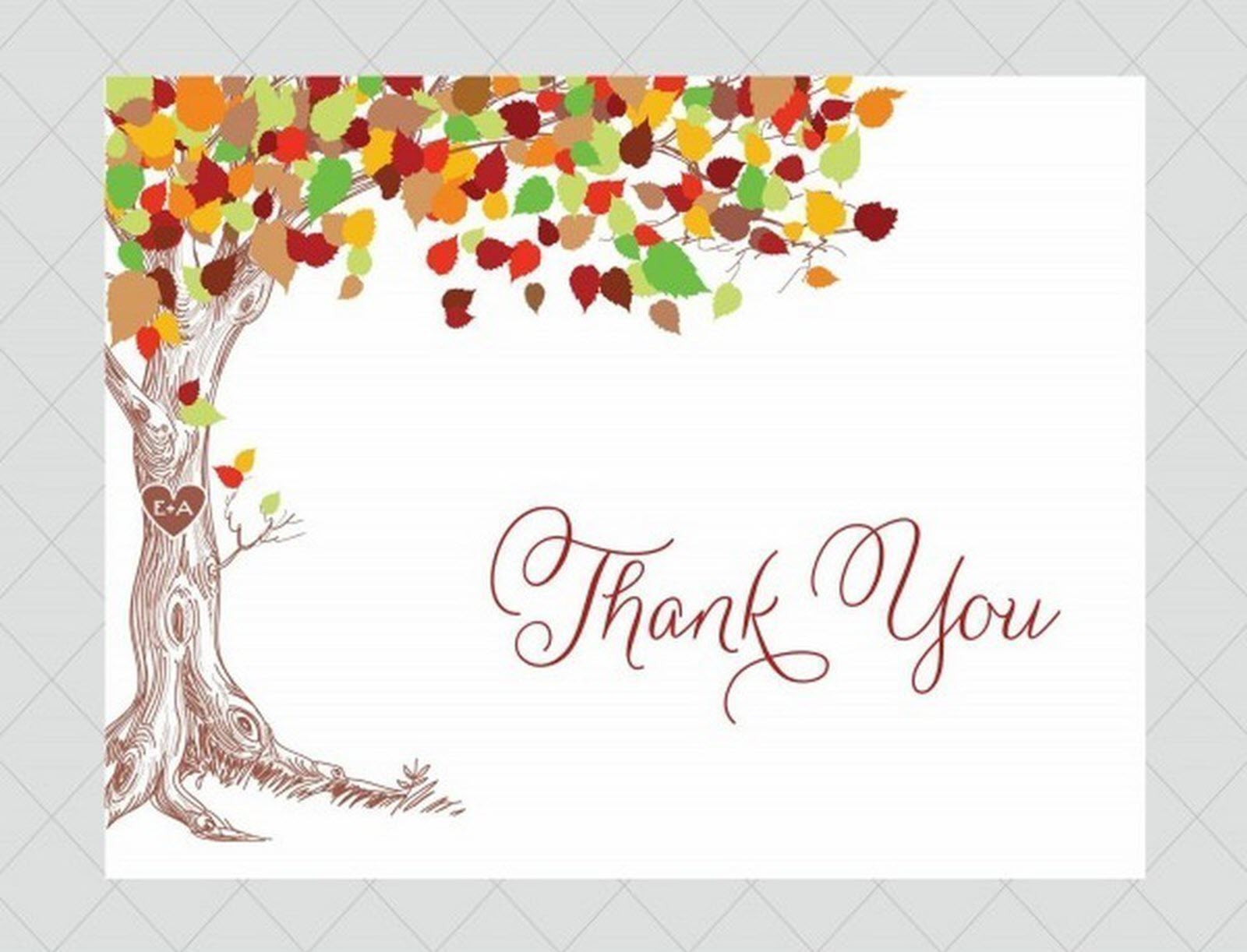